〇〇訪問看護ステーション
ス
タ
ッ
フ
増員！
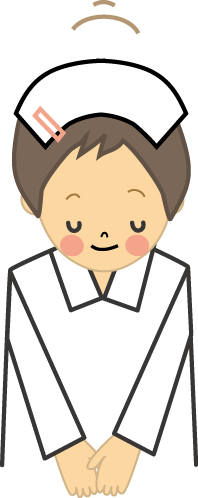 より地域の皆様のお力になれるよう、スタッフを増員しました。
今後とも〇〇ステーションをよろしくお願い申し上げます。
訪問の空き状況
お気軽にお問い合わせください！
〇〇訪問看護ステーション
住所：東京都〇〇区〇〇１−１−１
TEL：03-0000-0000 FAX：03-0000-0001
所長：〇〇　〇〇
ご相談
お問い合わせ